Муниципальное бюджетное дошкольное образовательное учреждение  центр развития  ребенка детский сад  «Чуораанчык»Чурапчинского улуса Республики Саха Якутия 

 
«Мотивация к двигательной активности как средство физического развития дошкольников»
проект
«Вперед к победам!»
Выполнила инструктор по физической культуре 
Нохтунская Вера Алексеевна 
МБДОУ ЦРР – детский сад «Чуораанчык» с. Чурапча Чурапчинского улуса
Актуальность   Возрождение комплекса ГТО в образовательных организациях, сегодня, на мой взгляд, является актуальным и принципиальным. 
         Целью вводимого комплекса является дальнейшее повышение уровня физического воспитания и готовности людей, в первую очередь молодого поколения к труду и обороне.
        Именно так закладывался ранее, и будет закладываться сейчас фундамент для будущих достижений страны в и обороне.         Только целеустремлённые и физически подготовленные люди смогут добиться успеха в условиях конкуренции на рынке труда, а наша задача помочь им в этом, т.к. их достижения будут иметь не просто личностный, а социальный смысл. 
         В дошкольном возрасте закладывается основа для физического развития, здоровья и характера человека в будущем.              
        Этот период детства характеризуется постепенным совершенствованием всех функций детского организма. Ребенок этого возраста отличается чрезвычайной пластичностью. Все это и натолкнуло меня на мысль о создании проекта по реализации комплекса ГТО.
Направление проекта: «Физическая культура»Образовательные области: «Здоровье», «Физическая культура».Вид проекта: познавательно – оздоровительный.Участники проекта: дошкольники 6-7 лет, инструктор по физической культуре, воспитатели, музыкальный руководитель, родители, администрация ЧРССШиОР, ЧГИФКиС, тренеры – преподаватели.Партнеры проекта: администрация ЧРССШиОР, ЧГИФКиС.Основные формы реализации проекта: беседы, детское творчество, игры, викторины, конкурсы, экскурсии, развлечения.Сроки реализации проекта: Три года.
   Интеграция образовательных областей: «Познавательное развитие», «Речевое развитие», «Художественно-эстетическое развитие», «Физическое развитие», «Социально-коммуникативное развитие».Формы работы: Игровая, познавательная, творческая.
Обоснование проблемы
Новизна проекта:
Создание в дошкольном учреждении системы по подготовке к проведению испытаний (тестов) Всероссийского физкультурно-спортивного комплекса ГТО. Совместная деятельность дошкольного учреждения и ЧРССШиОР, ЧГИФКиС и семьи с целью приобщения ребенка к здоровому образу жизни и обогащению его социального опыта.
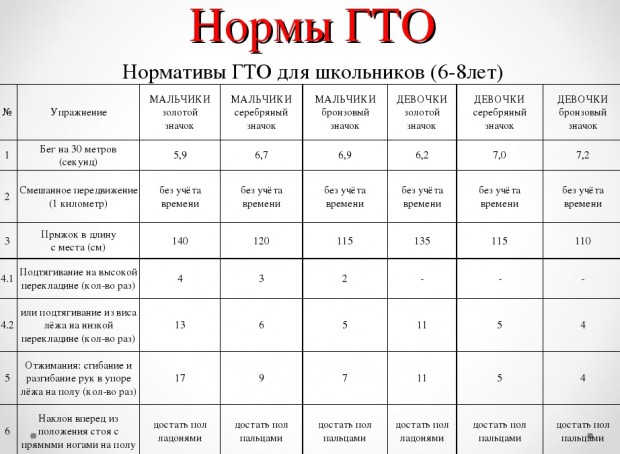 Цель проекта: Сделать работу по физическому воспитанию детей дошкольного возраста систематической и результативной.
Ожидаемые результаты
Реализация проекта:                                    Условия для реализации проекта:
1 этап:  постановка проблемы, определение цели и задачи проектной деятельности
2 этап: организационно-педагогическая работа с детьми, работа с родителями
3 этап:  презентация проекта и проведение сдачи нормативов ГТО и проведение спортивного соревнования   «На встречу рекордам!»
Для успешной реализации проекта «Вперед к победам!» в МБДОУ ЦРР - «детский сад «Чуораанчык»».  Имеется кадровый потенциал: инструктор по физической культуре,  воспитатели, медицинский работник, логопед, психолог, музыкальный руководитель. 
Созданы благоприятные условия: рядом  спортивная площадка, легкоатлетический манеж  спортивной школы и  института физической культуры. Приобретено необходимое спортивное оборудование, в группах создана комфортная пространственная среда, центры двигательной активности во всех возрастных группах. Также приобретена методическая и художественная литература.
Реализация проекта
Анализ условий для реализации проекта.
Подбор методической, научно-популярной литературы, иллюстративного материала по теме проекта. 
Составление плана.
Знакомство и изучение нормативов испытаний (тестов) Всероссийского физкультурно-спортивного комплекса «Готов к труду и обороне» (ГТО) I ступень (возрастная группа от 6 до 8 лет);
Подборка оборудования, спортивного инвентаря для проведения нормативных испытаний, физкультурных занятий и спортивных праздников.
Подбор музыкального репертуара, изготовление новых атрибутов, подготовка и оформление зала к спортивным праздникам. 
Подбор музыкального репертуара, изготовление новых атрибутов, подготовка и оформление зала к спортивным праздникам.
Знакомство и изучение нормативов испытаний (тестов) Всероссийского физкультурно-спортивного комплекса «Готов к труду и обороне» (ГТО) I ступень (возрастная группа от 6 до 8 лет)
Фотоотчёт на сайте детского сада по проведённым мероприятиям в рамках проекта.
        Выставка совместного творчества детей и родителей «От норм ГТО – к олимпийским медалям!».
Презентация с использованием мультимедийного оборудования «История возникновения ГТО»
   Презентация проекта и создание методических рекомендаций для педагогов других ДОУ.
Диагностика уровня физической подготовленности детей по комплексу нормативов «Кэнчээри».
Игровой стретчинг – для хорошей гибкости
Прыжки со скакалкой дарят хорошую подготовку к прыжкам в длину
Упражнения со скакалкой
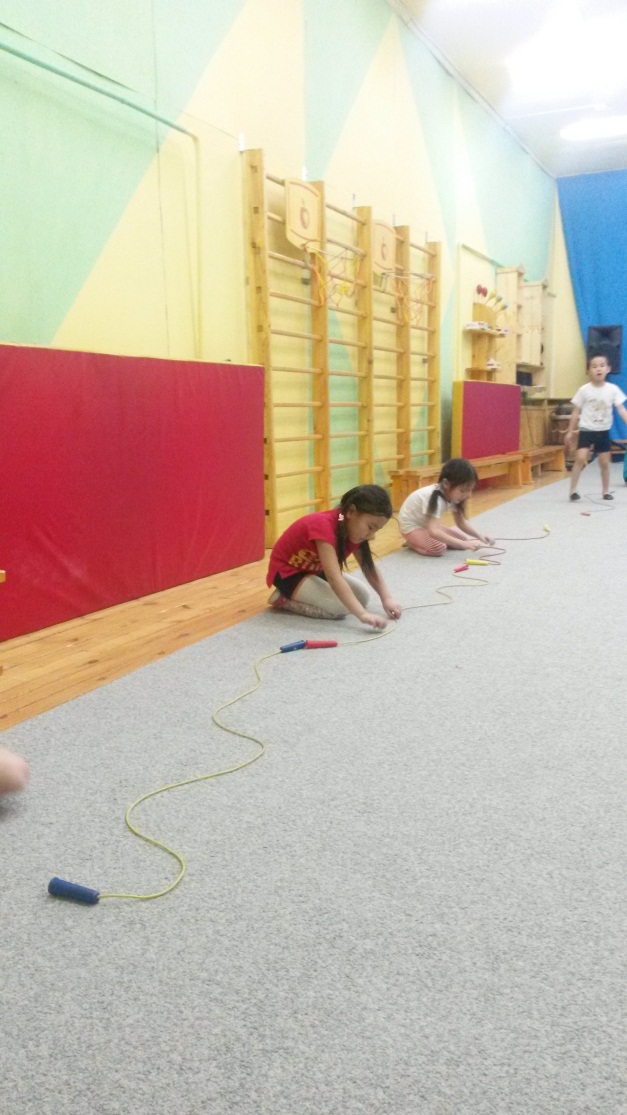 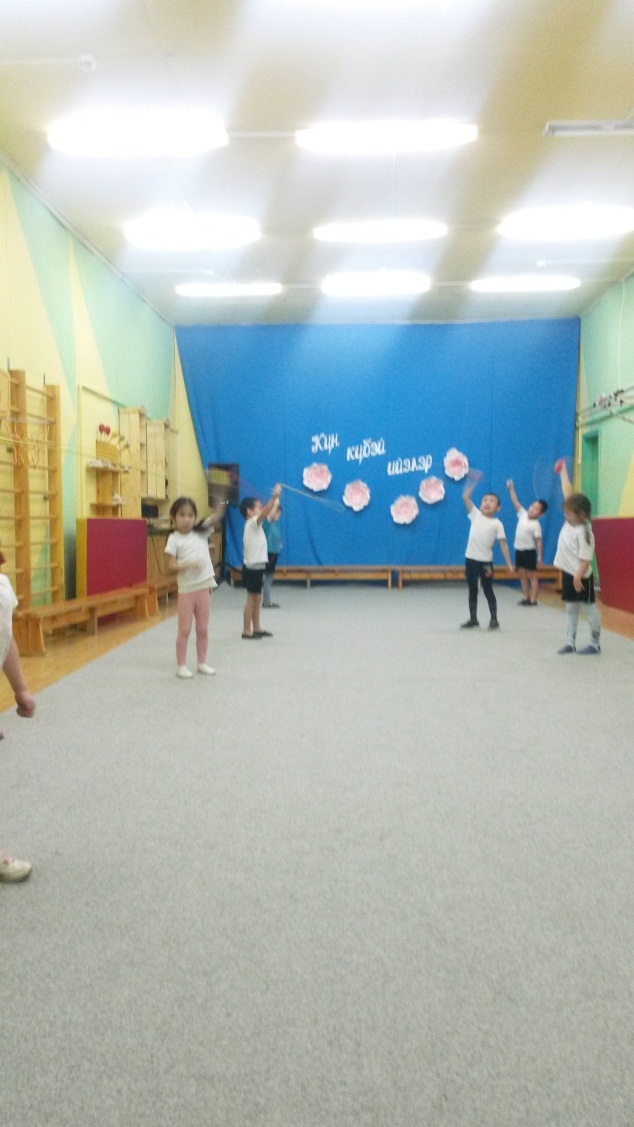 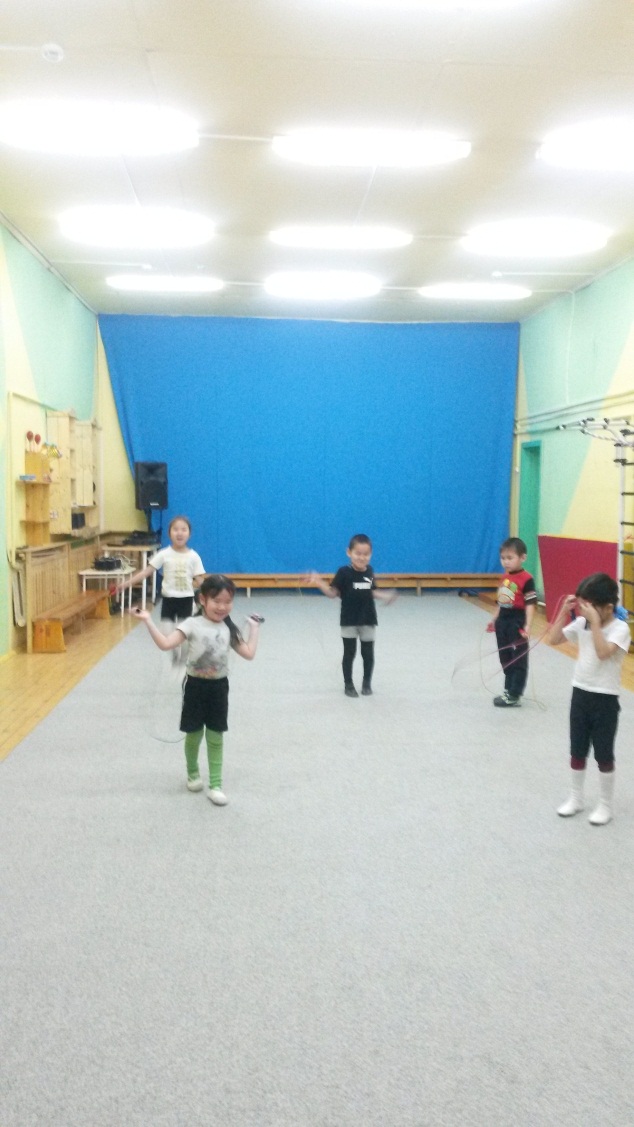 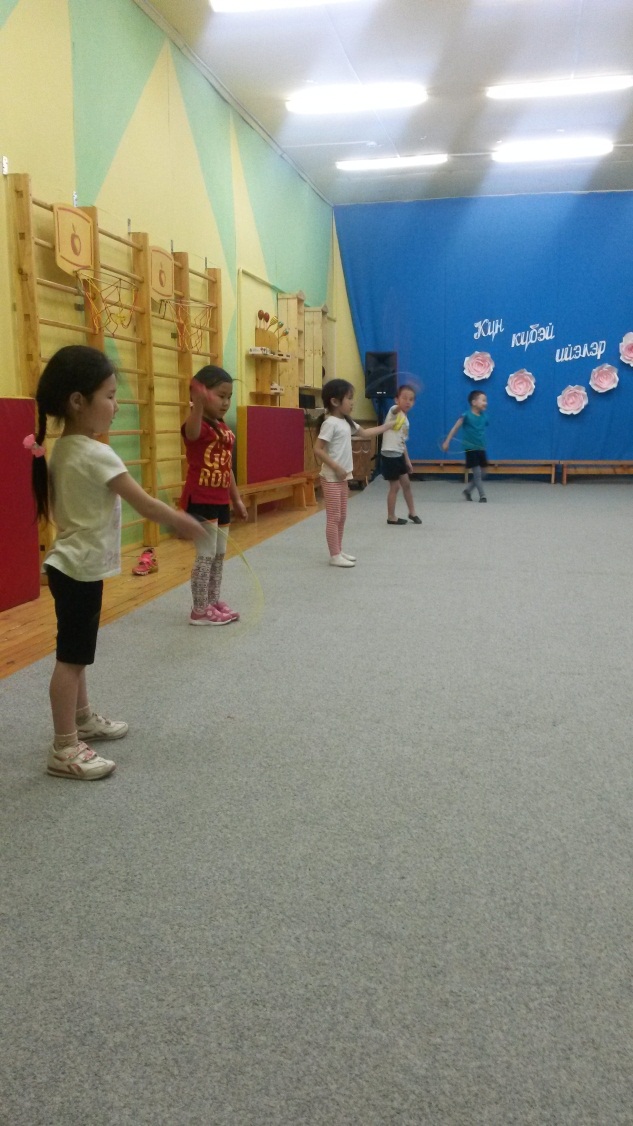 Упражнения игрового  стретчинга
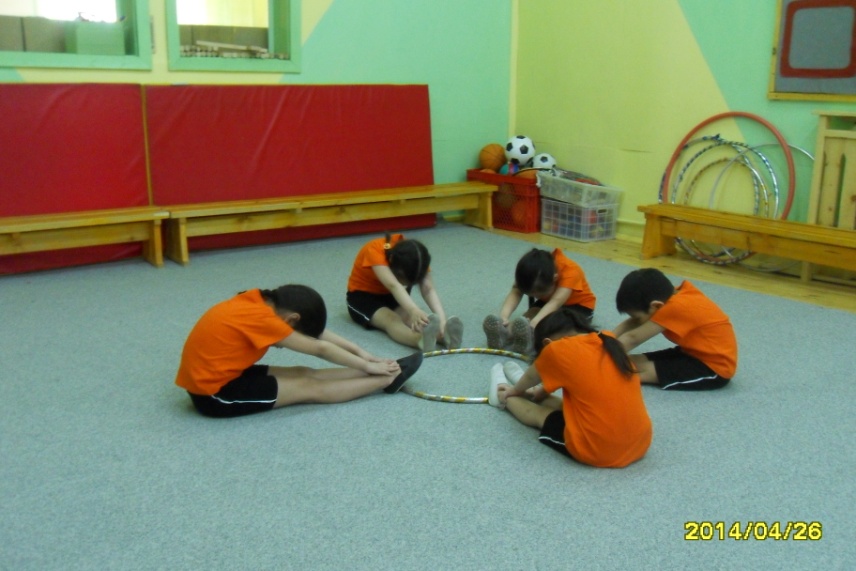 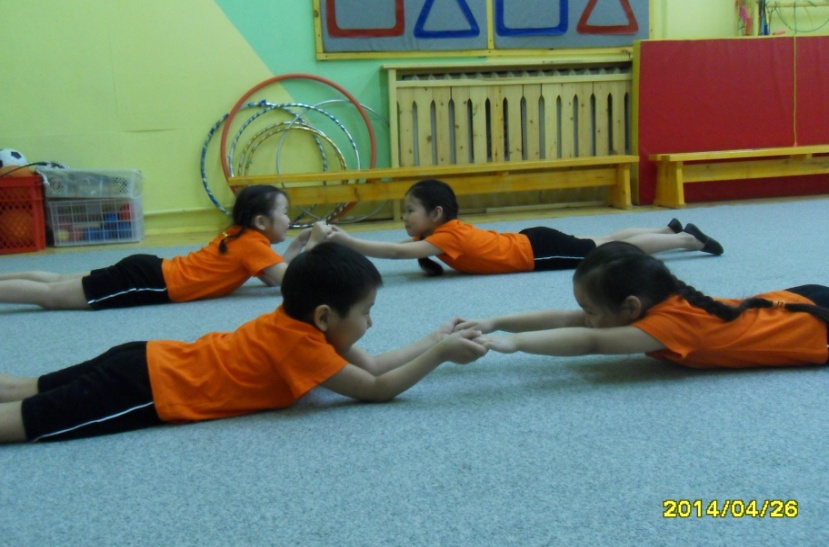 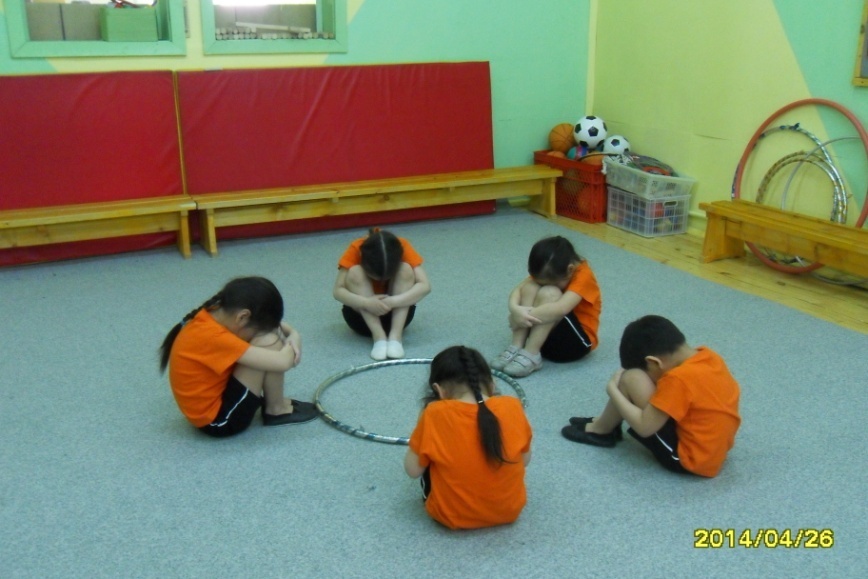 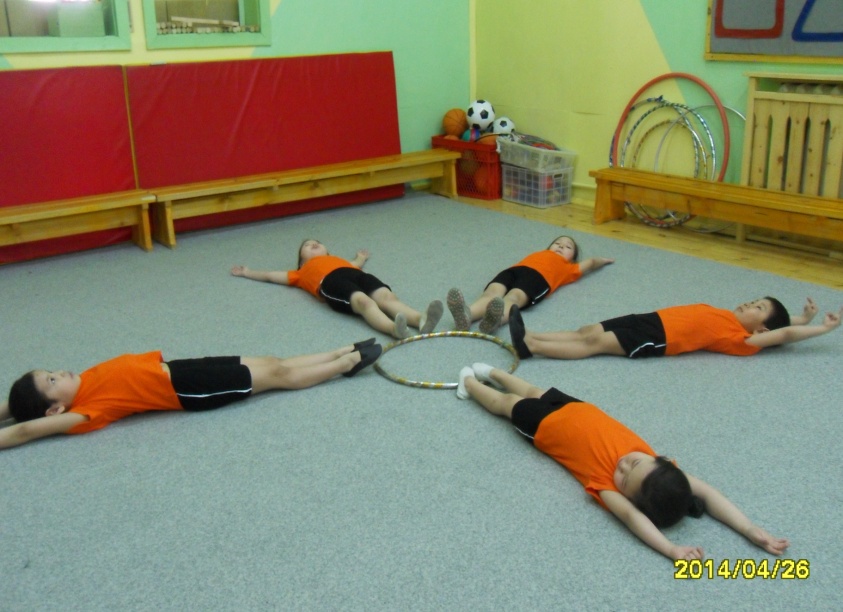 Проведение НОД, развлечений на тему  «ГТО – наш верный друг»
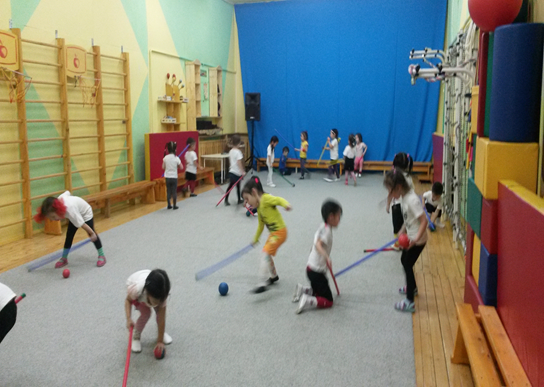 Работа с родителями
Консультация для педагогов
Информация для родителей
Семинар-практикум для педагогов:«Физкультурно-образовательное пространство дошкольного учреждения как условие подготовки детей к сдаче норм комплекса ГТО». Консультация для педагогов: «Что такое ГТО?». Консультация для педагогов: «Внедрение комплекса ГТО в ДОУ.
Совместное мероприятие «Мама, папа, я – спортивная семья». 
Мастер-класс «Делай как я!» для детей подготовительной к школе группы и их родителей по разным видам нормативов «ГТО» (силовые, на гибкость, на скорость и выносливость).  Консультация для родителей: «Зачем нужно ГТО в дошкольном возрасте? 
Консультация для родителей: «Нормативные испытания «ГТО» и как их проходить».
Заключительный этап проекта
Проведение спартакиады «Дьулуур» дошкольников и организовать сдачу нормативов ГТО в подготовительной группе «Вперед к победам»
Конкурсы
Анализ мониторинга работы по проекту «Вперед к победам!».
Дальнейшее развитие проекта:

Продолжать развивать двигательные навыки и физические качества детей с инновационными средствами:
   Обучение: прыжкам через скакалку; игровому стретчингу для детей. 
Совершенствование физической       способности в совместной двигательной деятельности детей и родителей;
 Содействовать развитию интереса к занятиям физической культурой;
 Повысить профессиональное мастерство педагогов дошкольного учреждения по теме «Готов к труду и обороне!»;
Создано единое воспитательно-образовательное пространство на основе доверительных партнерских отношений сотрудников ДОУ с родителями.
Основными результатами внедрения проекта являются:
Созданы условия для правильного физического развития детей;
Активность детей, владение навыками здорового образа жизни, формирование основных движений, физических качеств, накапливаемость резерва здоровья;
Соответствующее физическое развитие детей группы возрастной норме;
Появление у детей возможности активного и постоянного участия во всех мероприятиях общеобразовательного процесса;
Показание высоких результатов мониторинга двигательной активности и физической подготовленности, формирование личных качеств детей;
Дети ознакомлены с программой ГТО и традицией их проведения;
Спасибо за внимание!